Student Voice
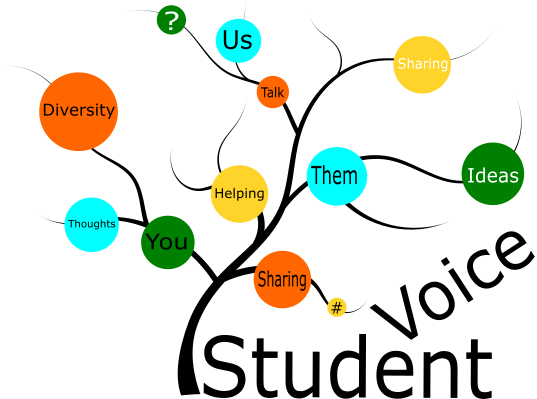 Election for Class Rep
+ Deputy
Student Voice @ MGC
Our school council is a formal group of pupils who act as representatives for their classmates
This is led by Vanessa (Art) and Ladka (Pastoral)
Each year, every class will normally elect two representatives to be members of the school council. 
We meet once every half term to talk about school issues
Student Voice @ MGC
We discuss and sort out problems. These could include school lunches, behaviour or ideas for fundraising events.
Reps represent the school at outside events and complete feedback for projects or recruitment.
Reps are responsible for carrying out the ideas that have been agreed upon, such as planning discos, presenting information to their class, or meeting with catering staff.
Every summer there is a special reward trip for the class reps. In 2023 it was to see the ‘Van Gogh Alive!’ interactive exhibition at Brighton Dome.
We hold ballot elections for West Sussex Youth Council and Crawley Young Persons Council (CYPC) and we currently have 3 students from Manor Green College that have been elected onto the CYPC. These students hold the post for two years and help to promote the voice of SEN students in our town.
Student Voice @ MGC
Now it’s your turn to put yourself forward for election
Collate the names of who wants to be a Rep
Next, have a class vote to see who has the most votes
Send Vanessa the name of the student with the most votes and the 2nd most votes – this will be your deputy. They attend meetings when the class Rep can’t.